Byg et instrumentElevernes resultater fra forundersøgelserne
Anvendt i 4. modul, hvor eleverne følger op på de eksperimentelle forundersøgelser og deler resultater og konklusioner.
(Her vises kun graferne – en del af aflevering 2a)
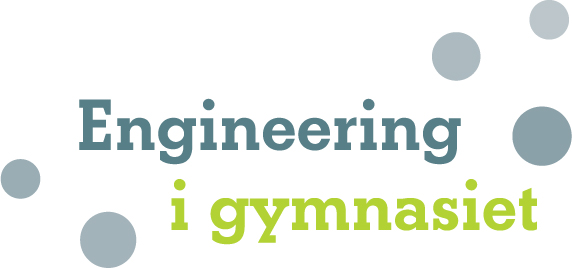 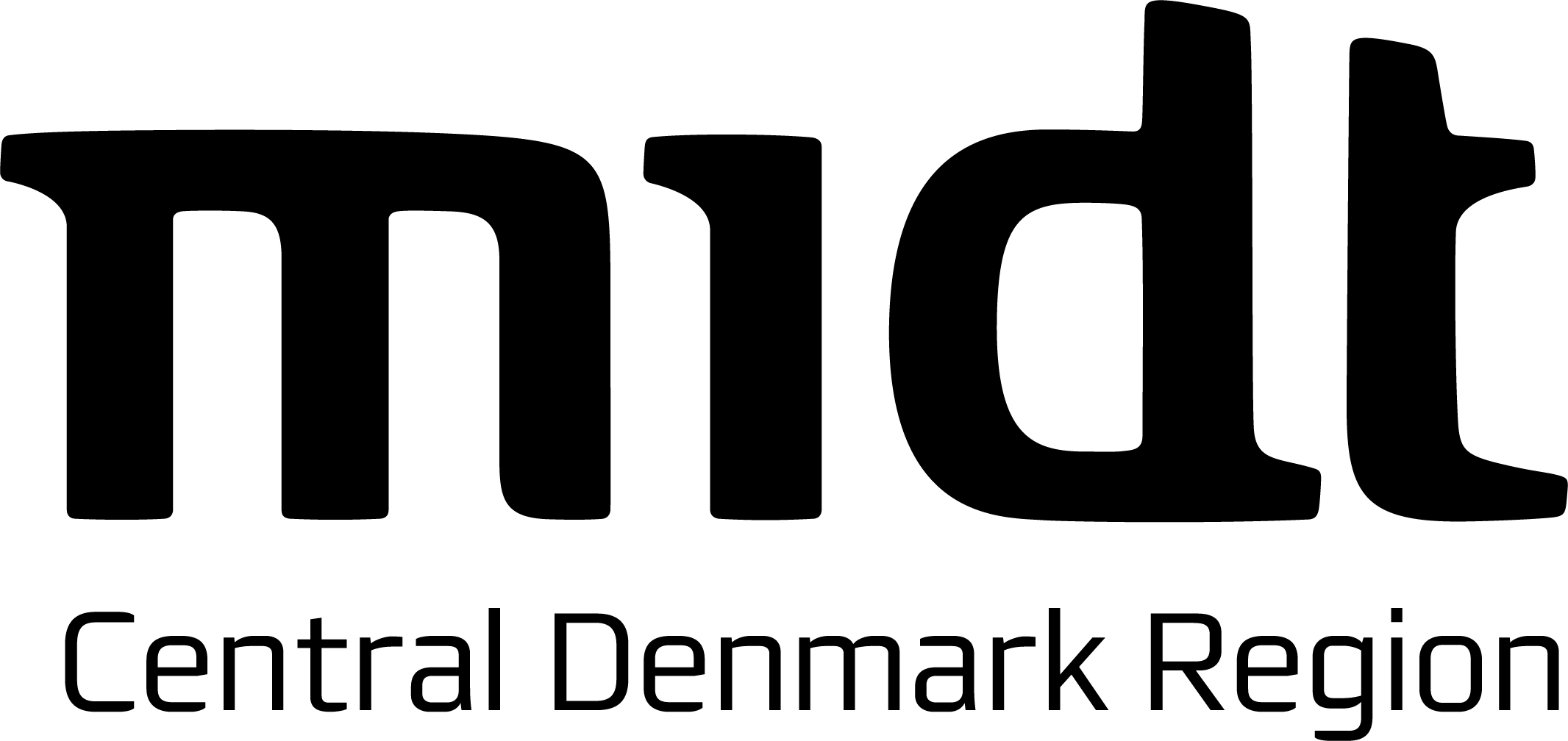 Forløb udviklet af lærere fra Silkeborg Gymnasium, som en del af Kompetenceudviklingsforløbet Engineering i gymnasiet
Længde 1
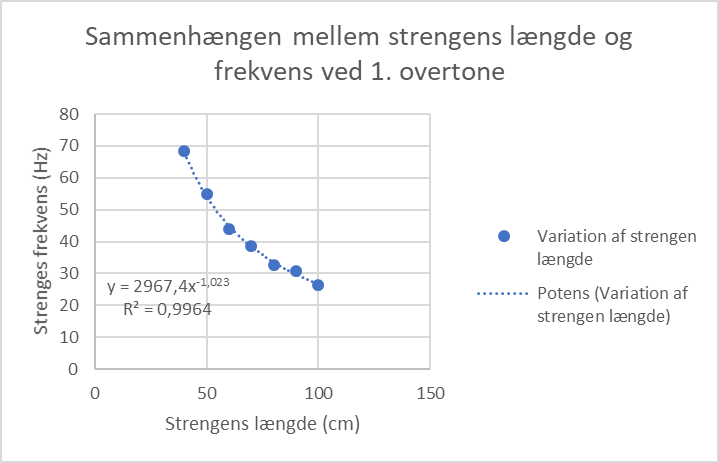 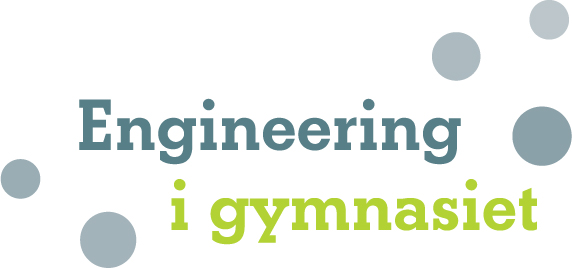 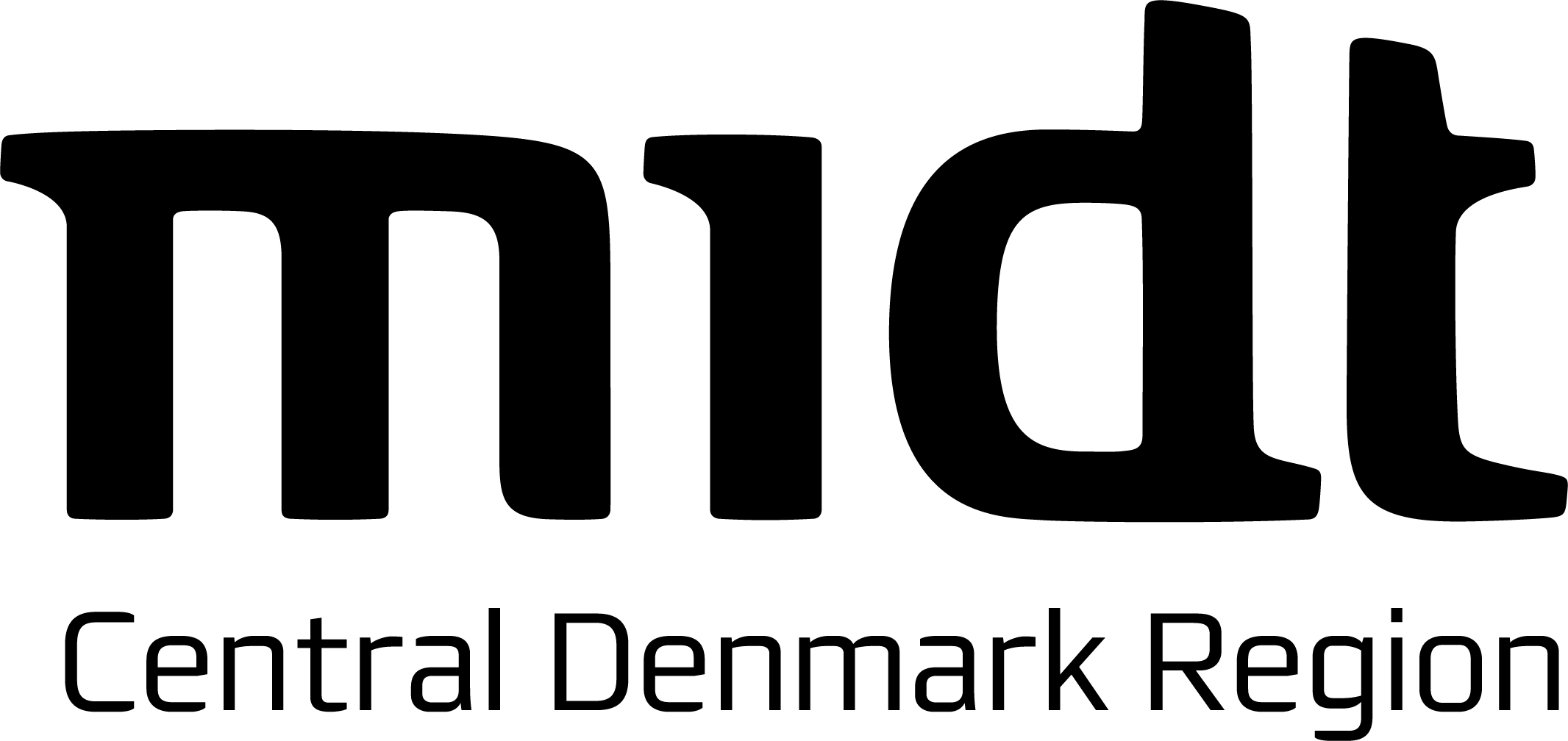 Forløb udviklet af lærere fra Silkeborg Gymnasium, som en del af Kompetenceudviklingsforløbet Engineering i gymnasiet
Længde 2
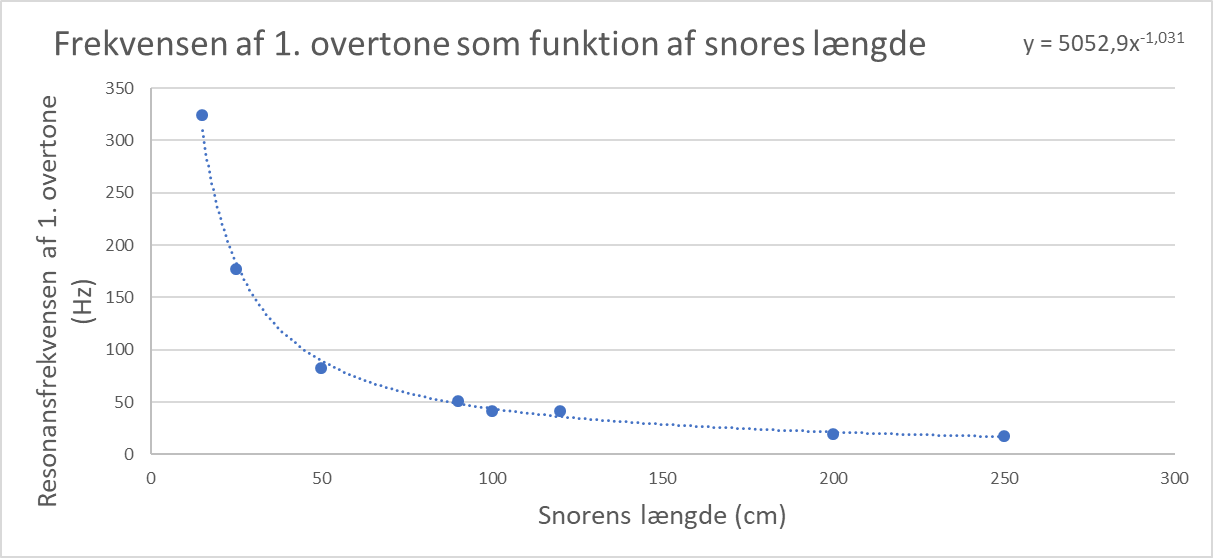 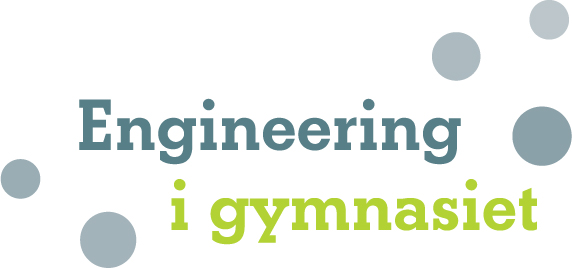 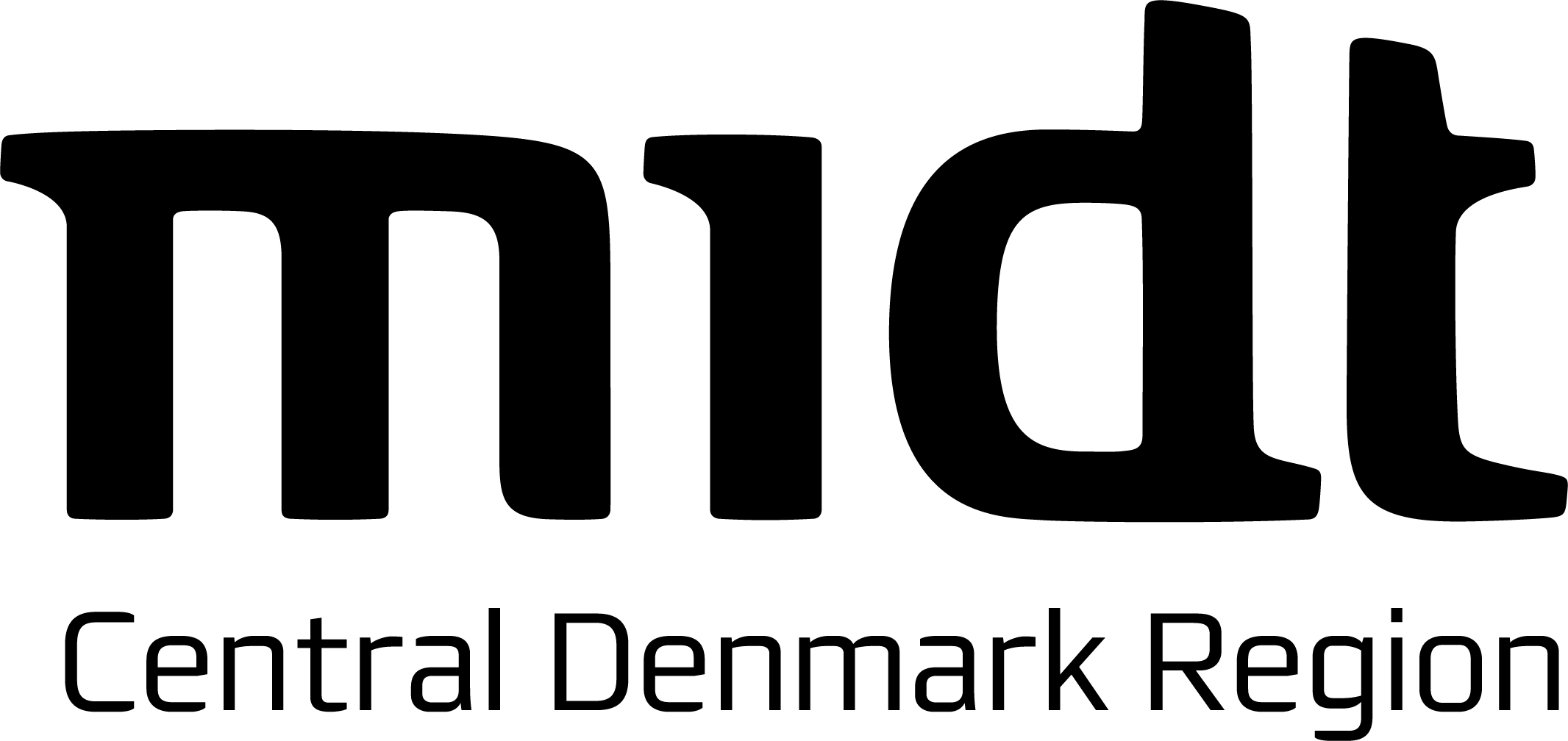 Forløb udviklet af lærere fra Silkeborg Gymnasium, som en del af Kompetenceudviklingsforløbet Engineering i gymnasiet
Materiale 1
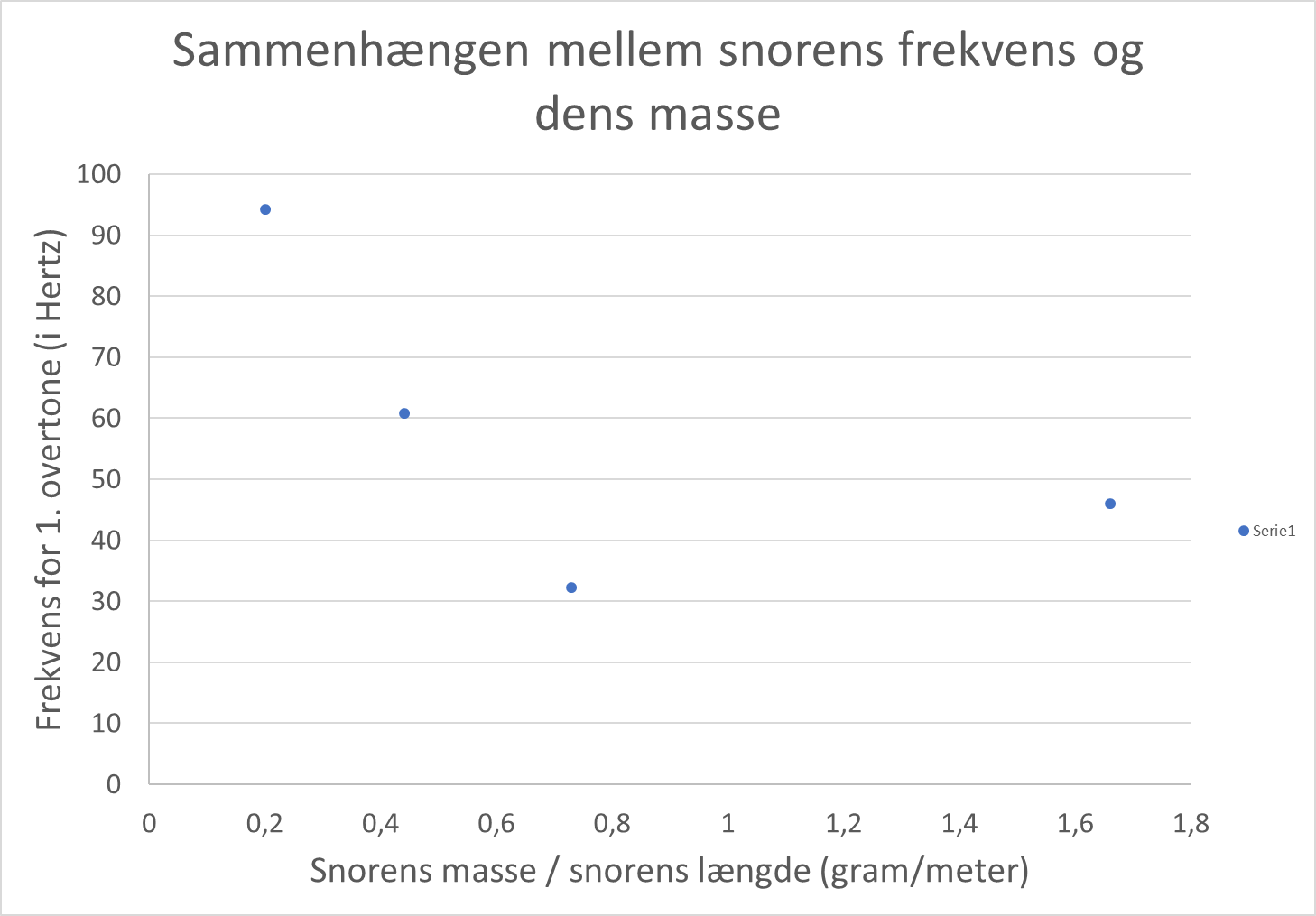 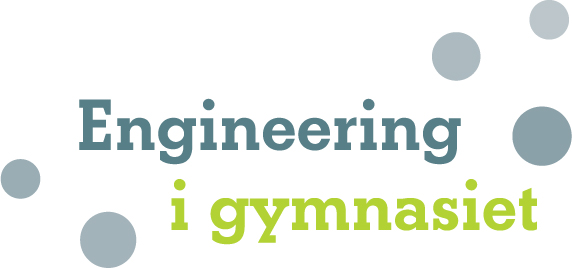 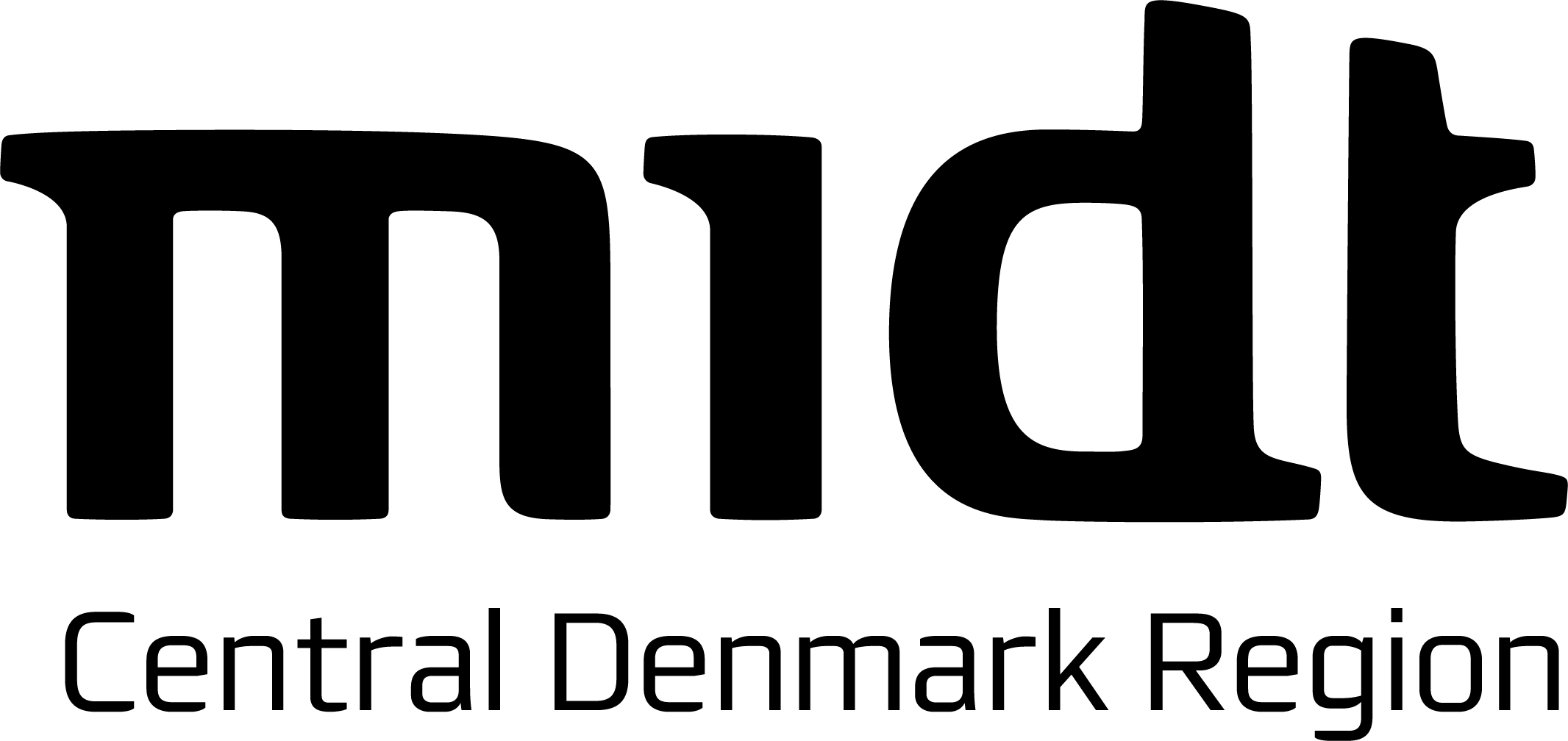 Forløb udviklet af lærere fra Silkeborg Gymnasium, som en del af Kompetenceudviklingsforløbet Engineering i gymnasiet
Materiale 2
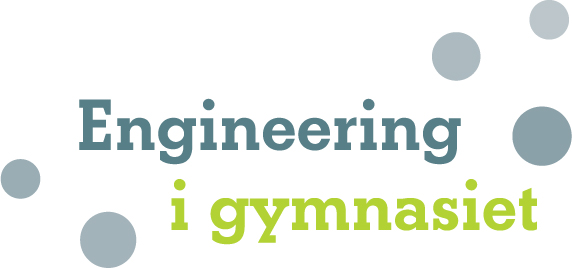 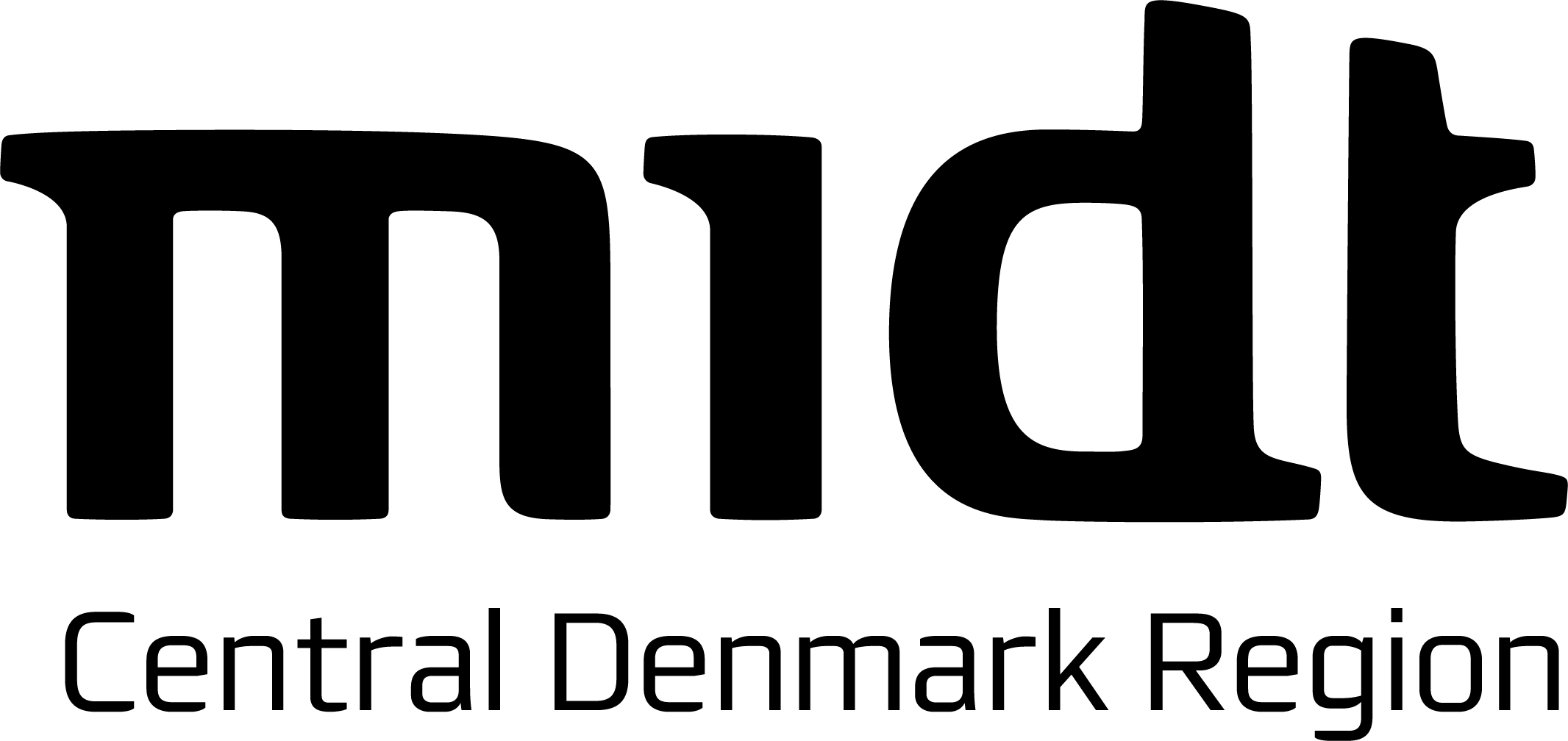 Forløb udviklet af lærere fra Silkeborg Gymnasium, som en del af Kompetenceudviklingsforløbet Engineering i gymnasiet
Opspænding 1
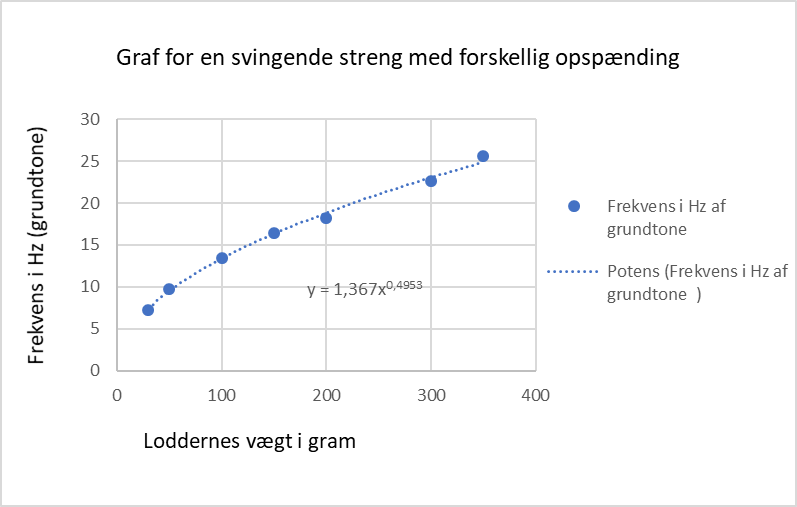 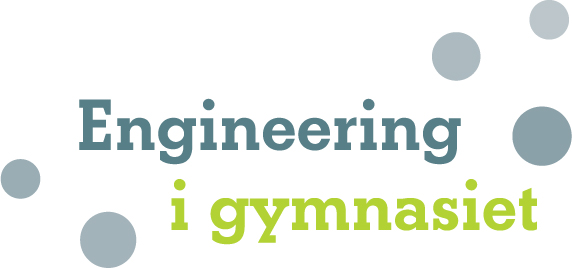 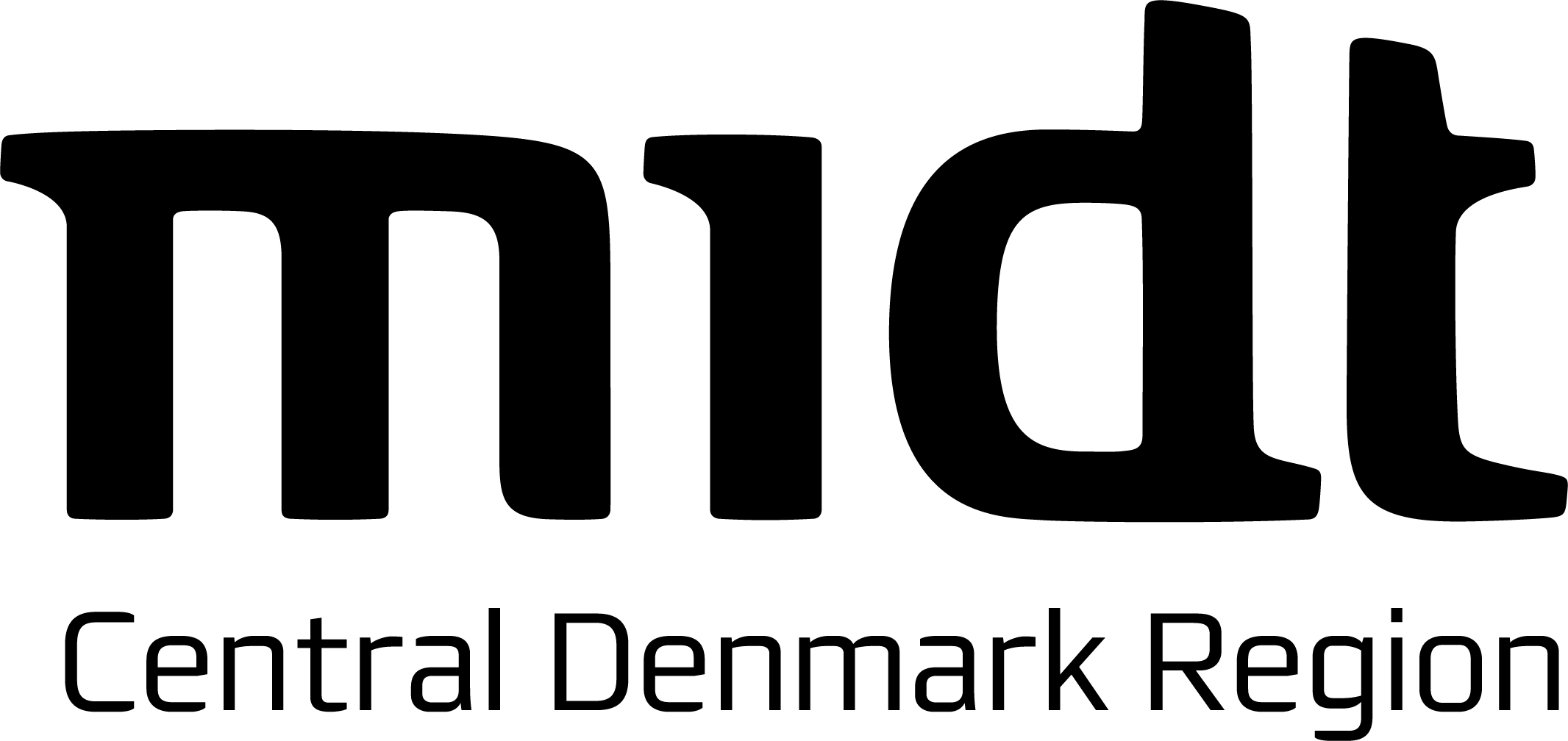 Forløb udviklet af lærere fra Silkeborg Gymnasium, som en del af Kompetenceudviklingsforløbet Engineering i gymnasiet
Opspænding 2
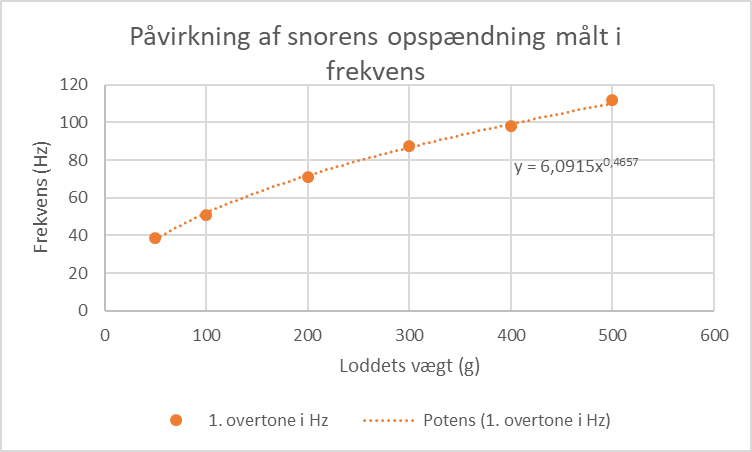 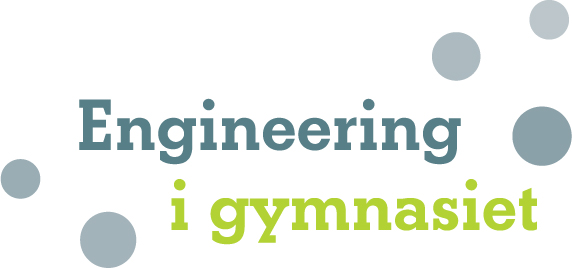 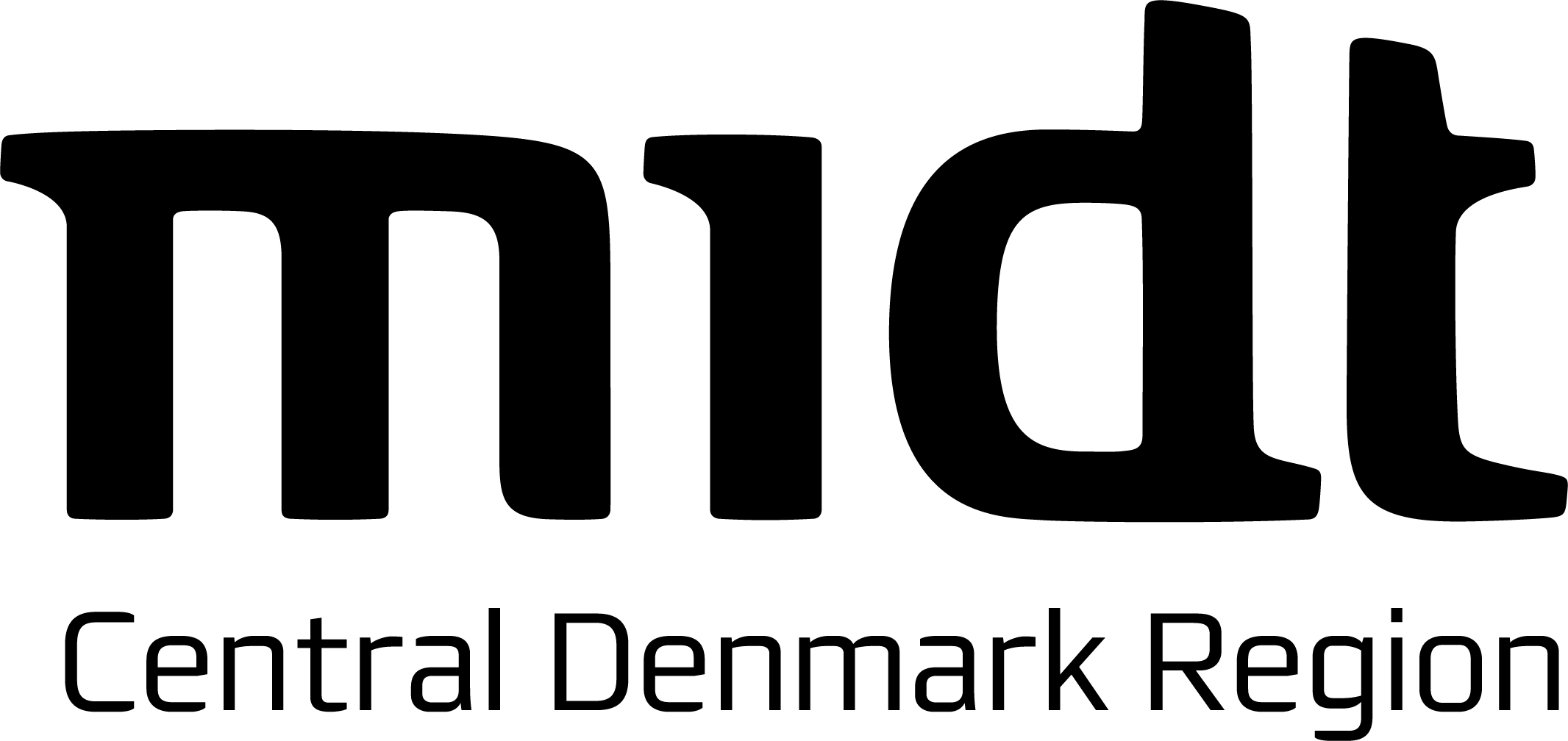 Forløb udviklet af lærere fra Silkeborg Gymnasium, som en del af Kompetenceudviklingsforløbet Engineering i gymnasiet
Tykkelse 1
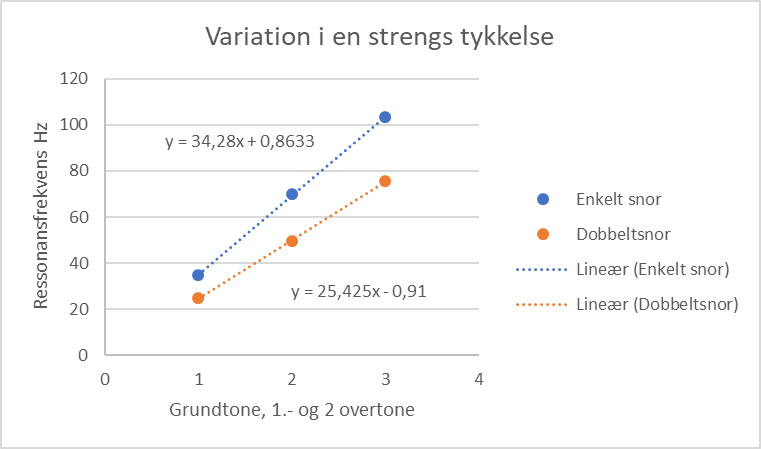 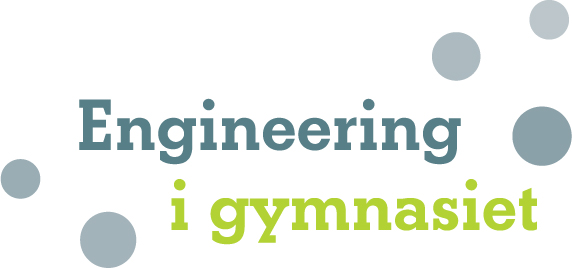 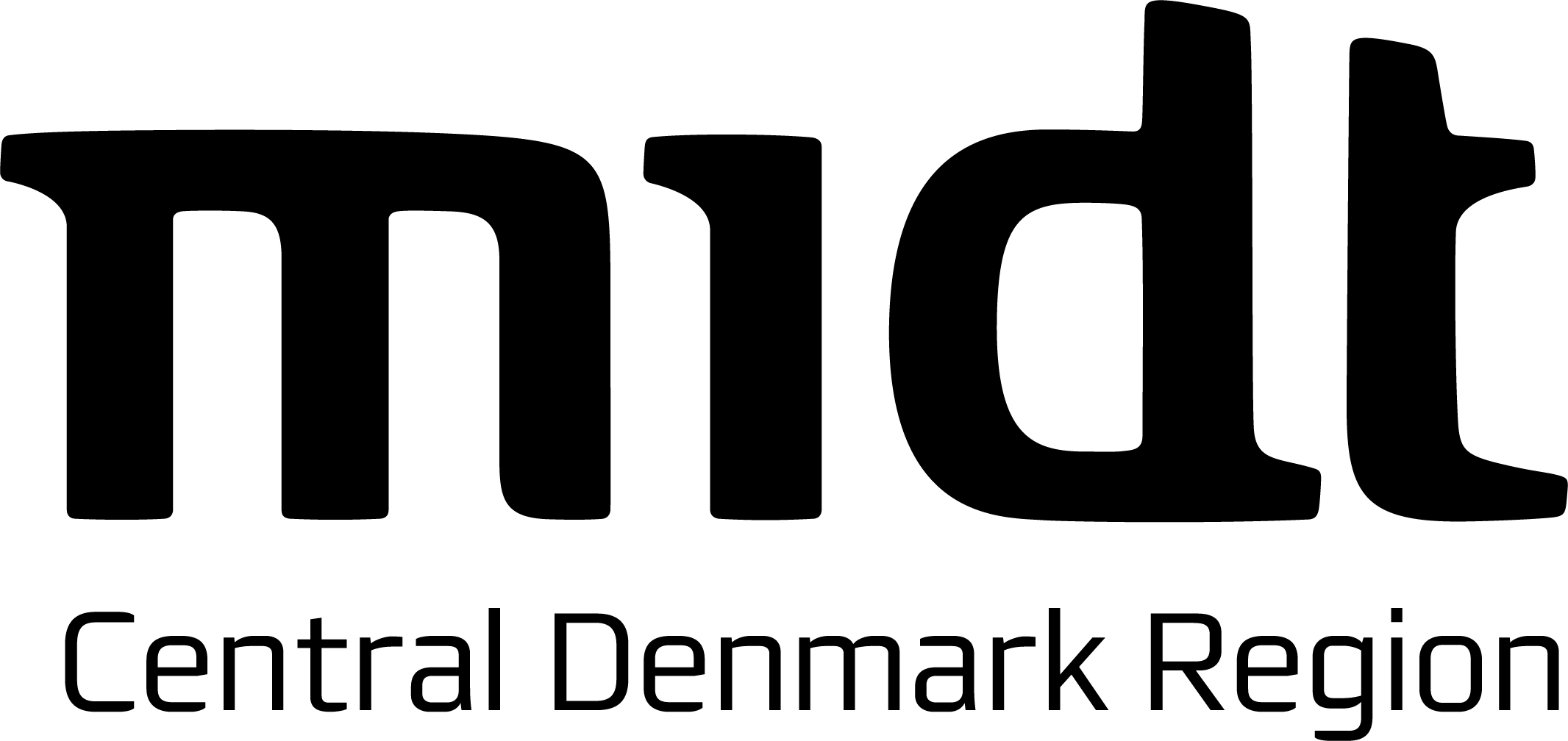 Forløb udviklet af lærere fra Silkeborg Gymnasium, som en del af Kompetenceudviklingsforløbet Engineering i gymnasiet
Tykkelse 2
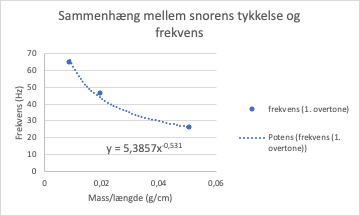 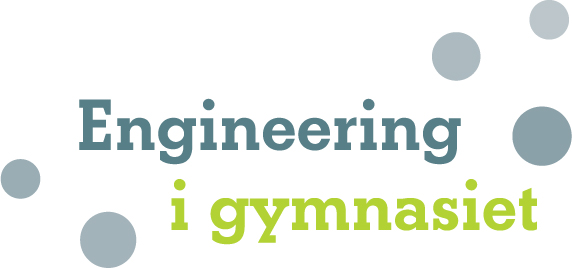 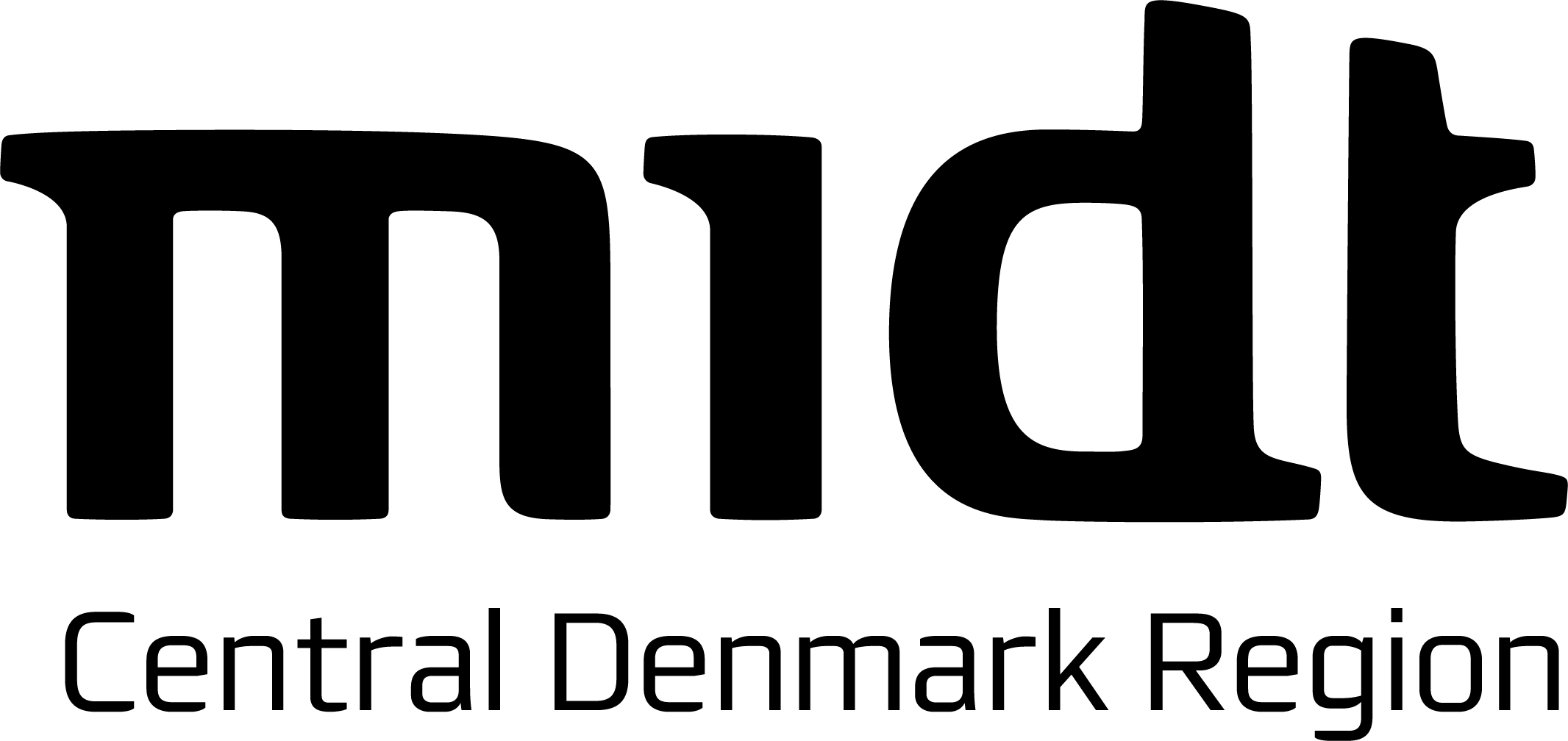 Forløb udviklet af lærere fra Silkeborg Gymnasium, som en del af Kompetenceudviklingsforløbet Engineering i gymnasiet